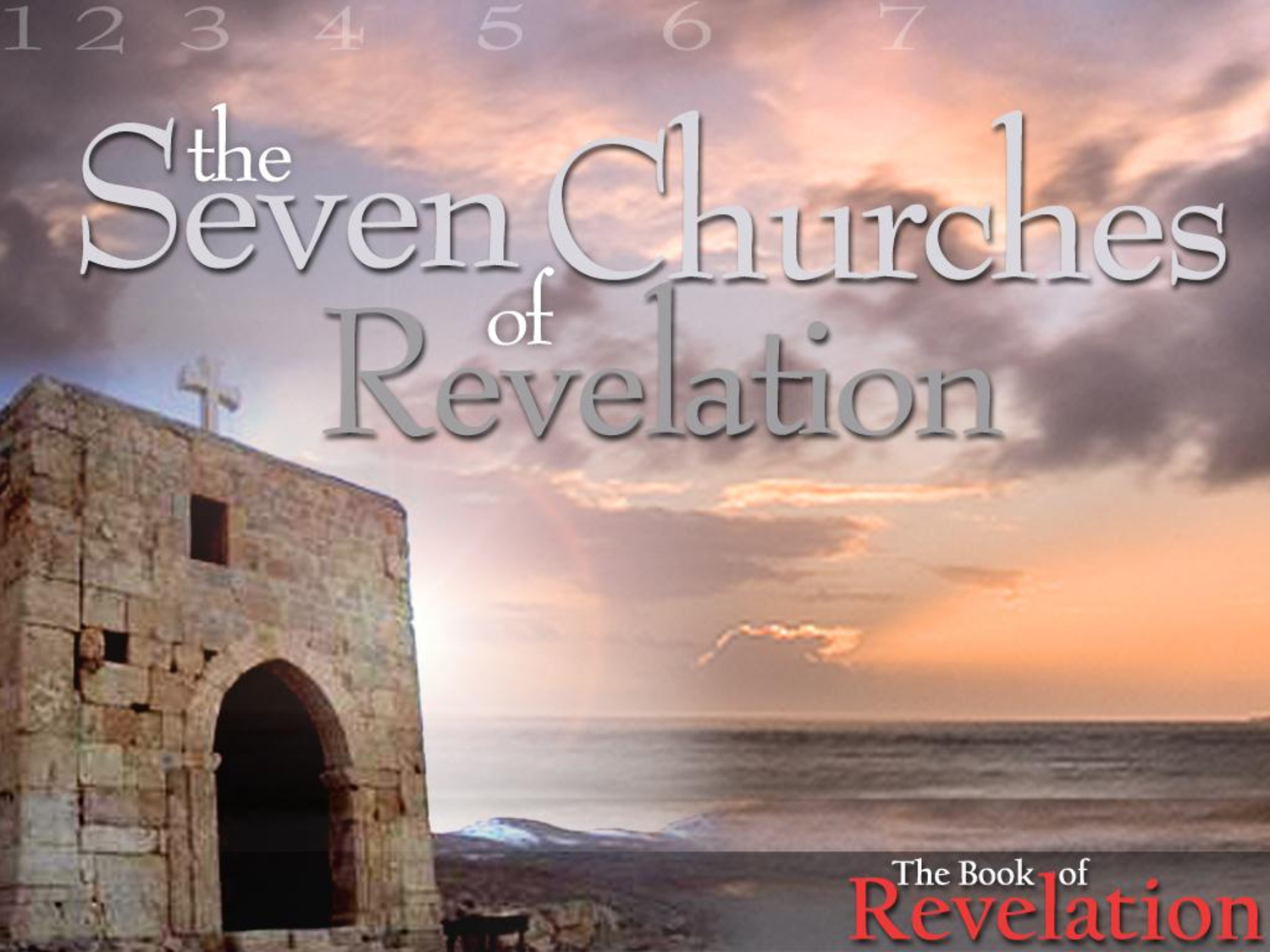 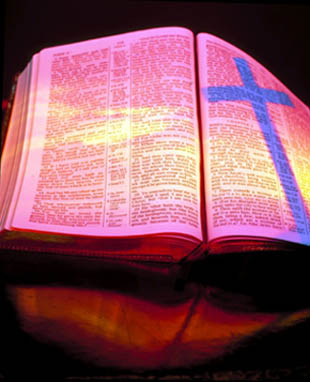 Revelation 1:1-19The Vision of the Glorified Christ
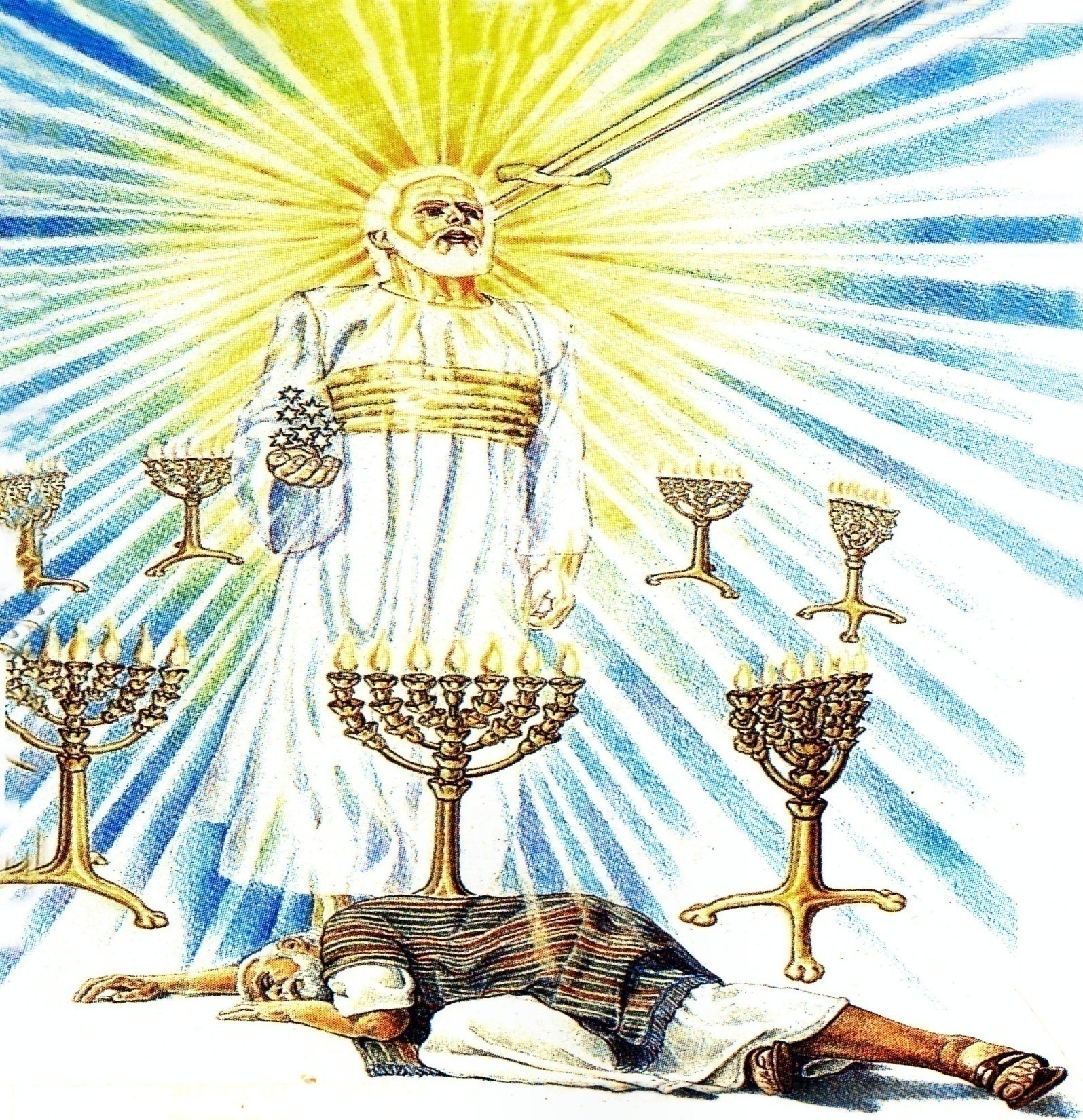 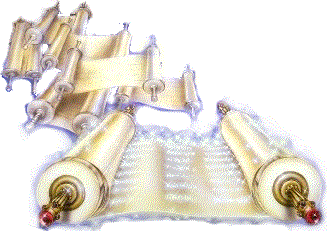 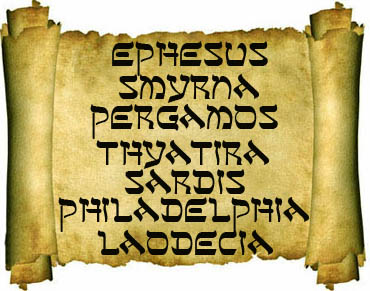 “What thou seest, write in a book, and send it unto the seven churches which are in Asia; unto Ephesus, and unto Smyrna, and unto Pergamos, and unto Thyatira, and unto Sardis, and unto Philadelphia, and unto Laodicea.”
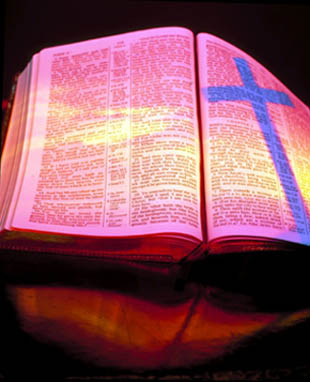 Revelation 2:1-7The Church at Ephesus
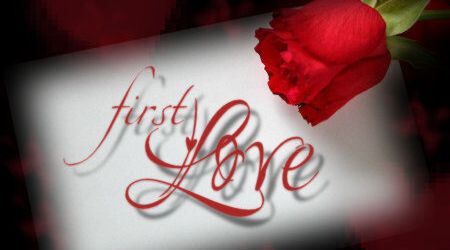 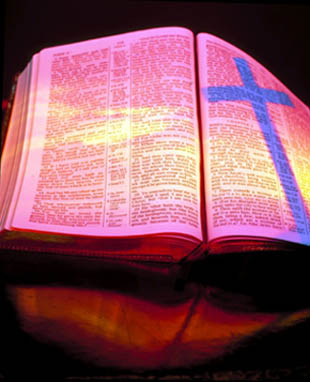 Revelation 2:8-11
 “The Church at Smyrna”
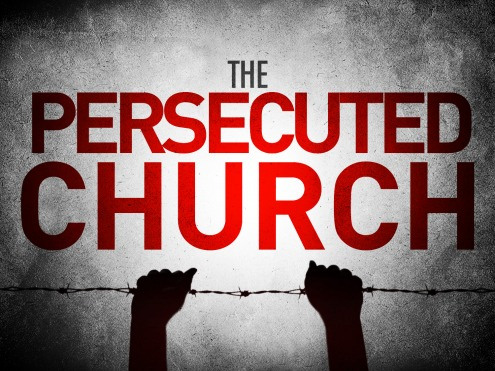 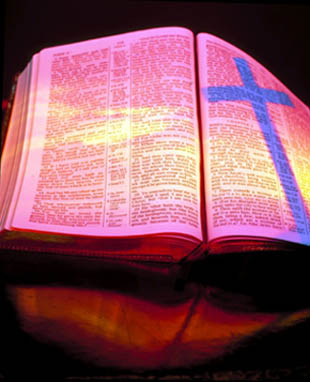 Revelation 2:12-17
 “The Church at Pergamos”
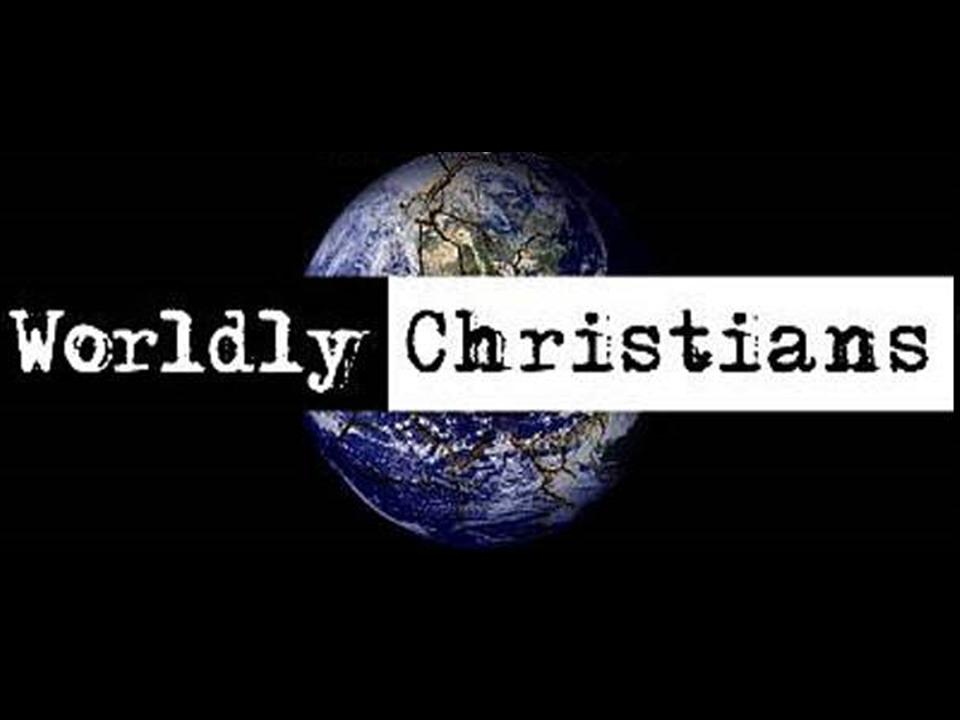 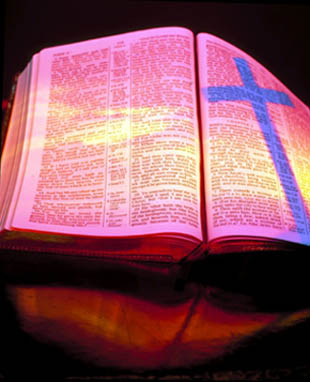 Revelation 2:18-29
“The Church at Thyatira”
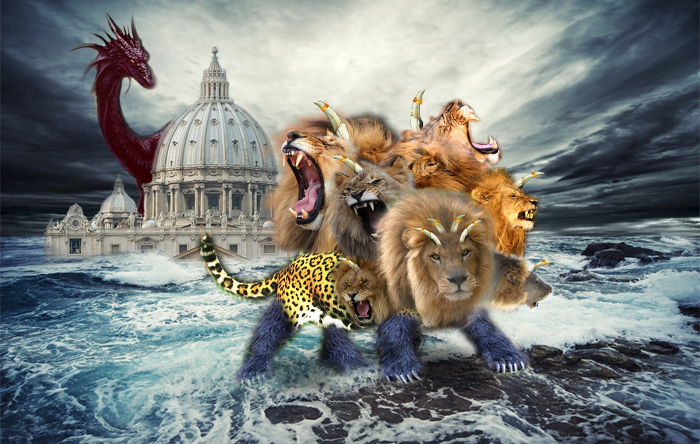 The Church that Became Pagan
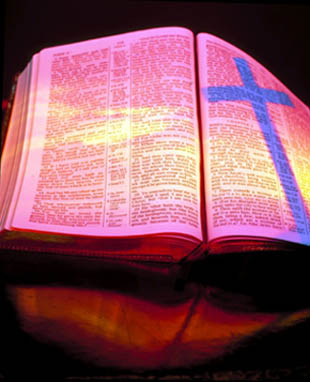 Revelation 3:1-6
“The Church at Sardis”
The Spiritually Dead Church
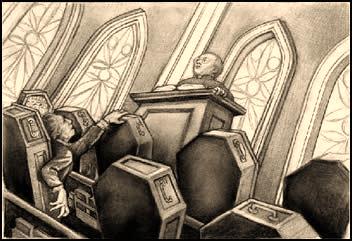 “…thou hast a name that thou livest, and art dead.”
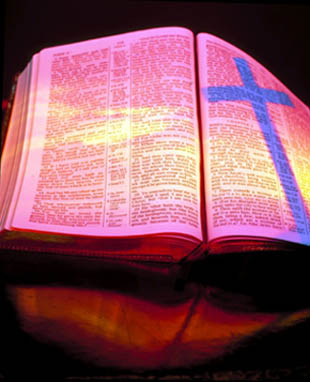 Revelation 3:7-13
“The Church at Philadelphia”
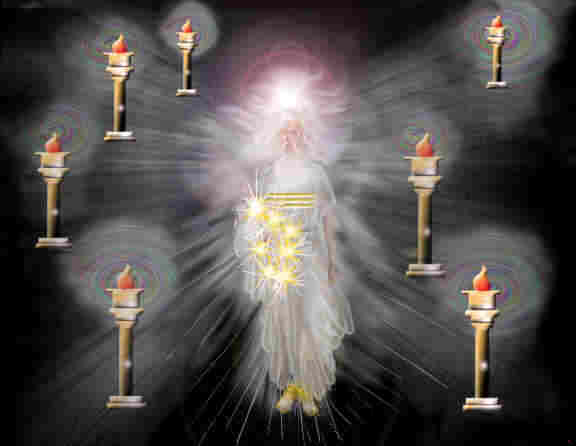 Signs of Christ’s Return(Church age)
Ephesus – Fundamental - A.D. 30-100
 Smyrna – Persecuted – A.D. 100-312
 Pergamos – Worldly – A.D. 312-606
 Thyatira – Pagan – A.D. 606-1520                   
   (Dark Ages)
 Sardis – Spiritually Dead – A.D. 1520-1750
 Philadelphia – Revival – A.D. 1750-1900
 Laodicea – Apathy – A.D. 1900-Rapture
“And to the angel of the church in Philadelphia write; These things saith he that is holy, he that is true, he that hath the key of David, he that openeth, and no man shutteth; and shutteth, and no man openeth.”
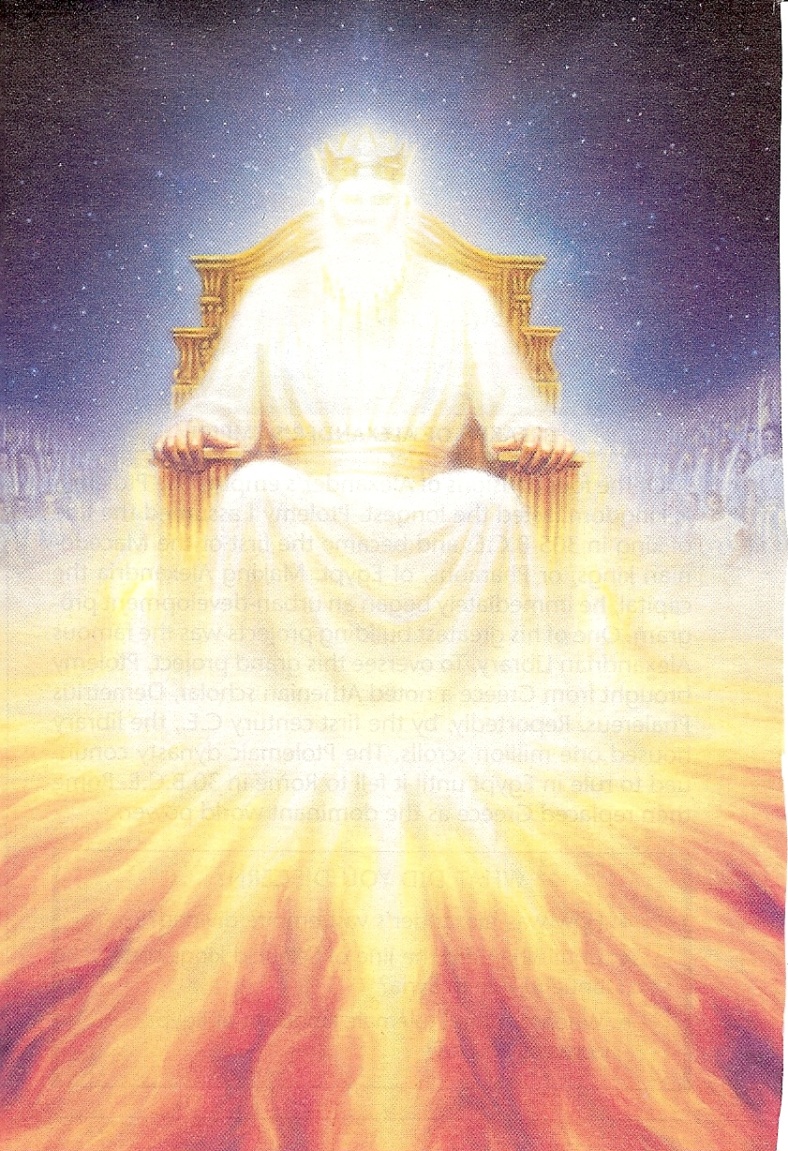 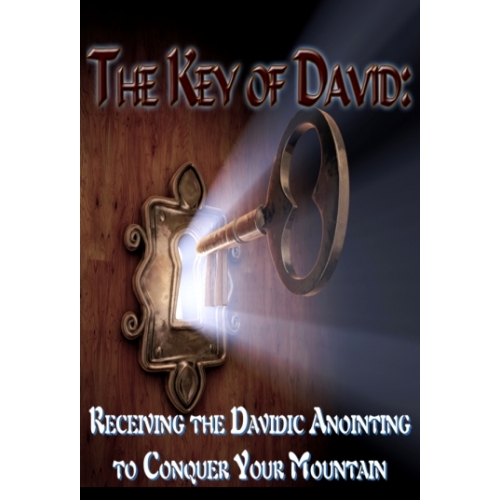 Holy
True
Sovereign
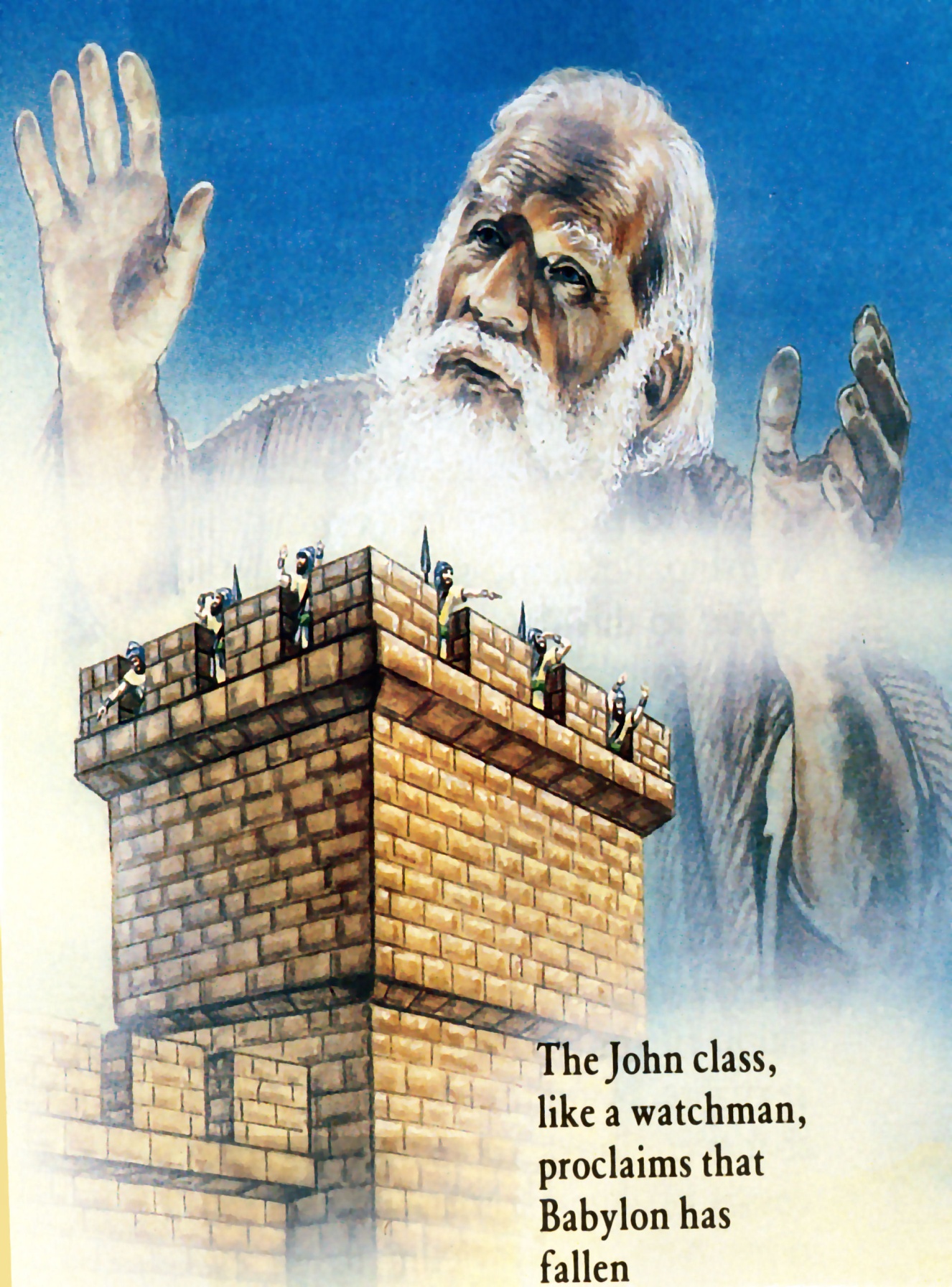 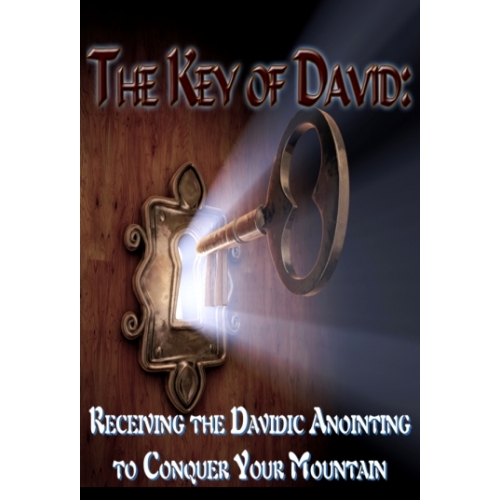 (Isaiah 22:22) 
“And the key of the house of David will I lay upon his shoulder; so he shall open, and none shall shut; and he shall shut, and none shall open.”
The term the key of David also appears in Isaiah 22:22, where it refers to Eliakim, the steward or prime minister to Israel's king. Because of his office, he controlled access to the monarch. As the holder of the key of David, Jesus alone has the sovereign authority to determine who enters His messianic kingdom (John 10:7, 9; 14:6; Acts 4:12). Revelation 1:18 reveals that Jesus has the keys to death and hell; here He is depicted as having the keys to salvation and blessing.
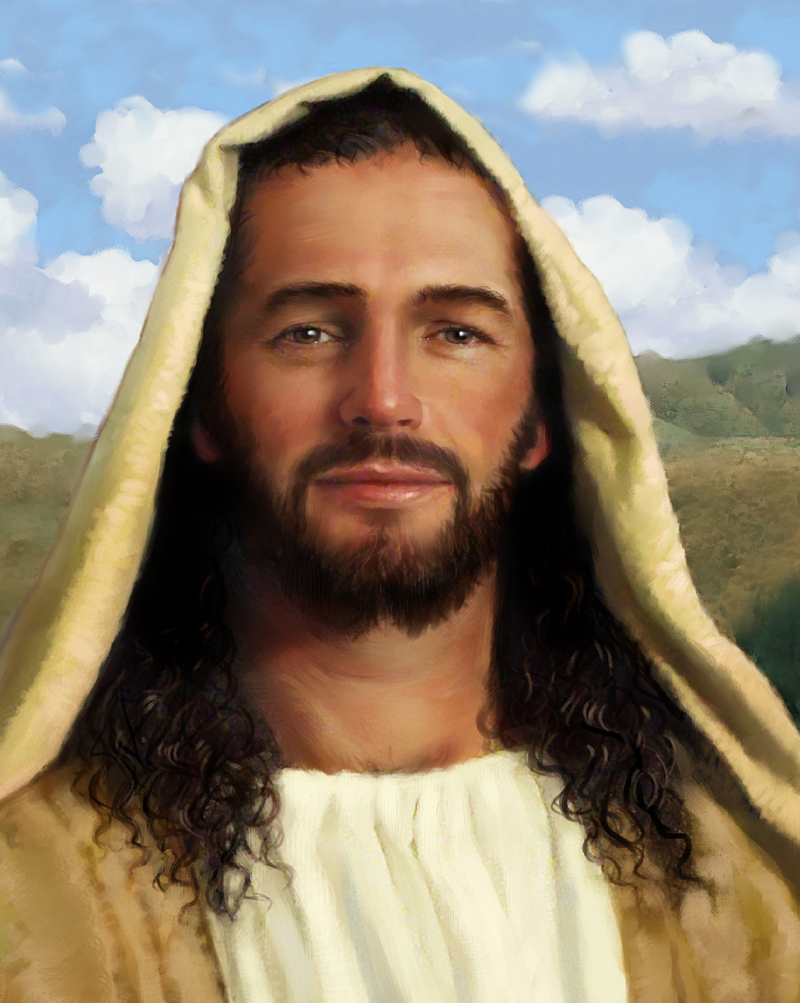 “I know thy works…”
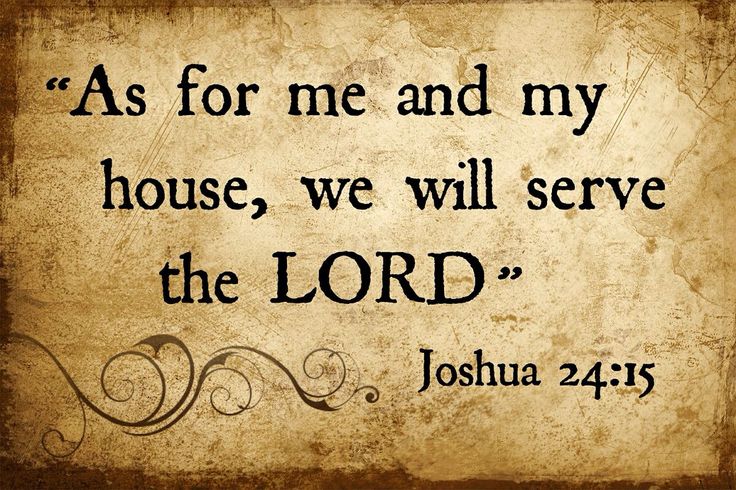 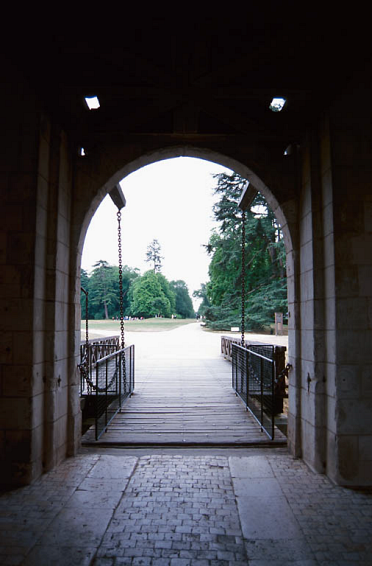 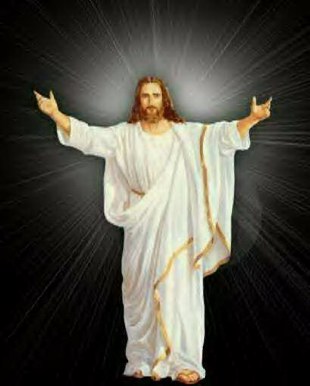 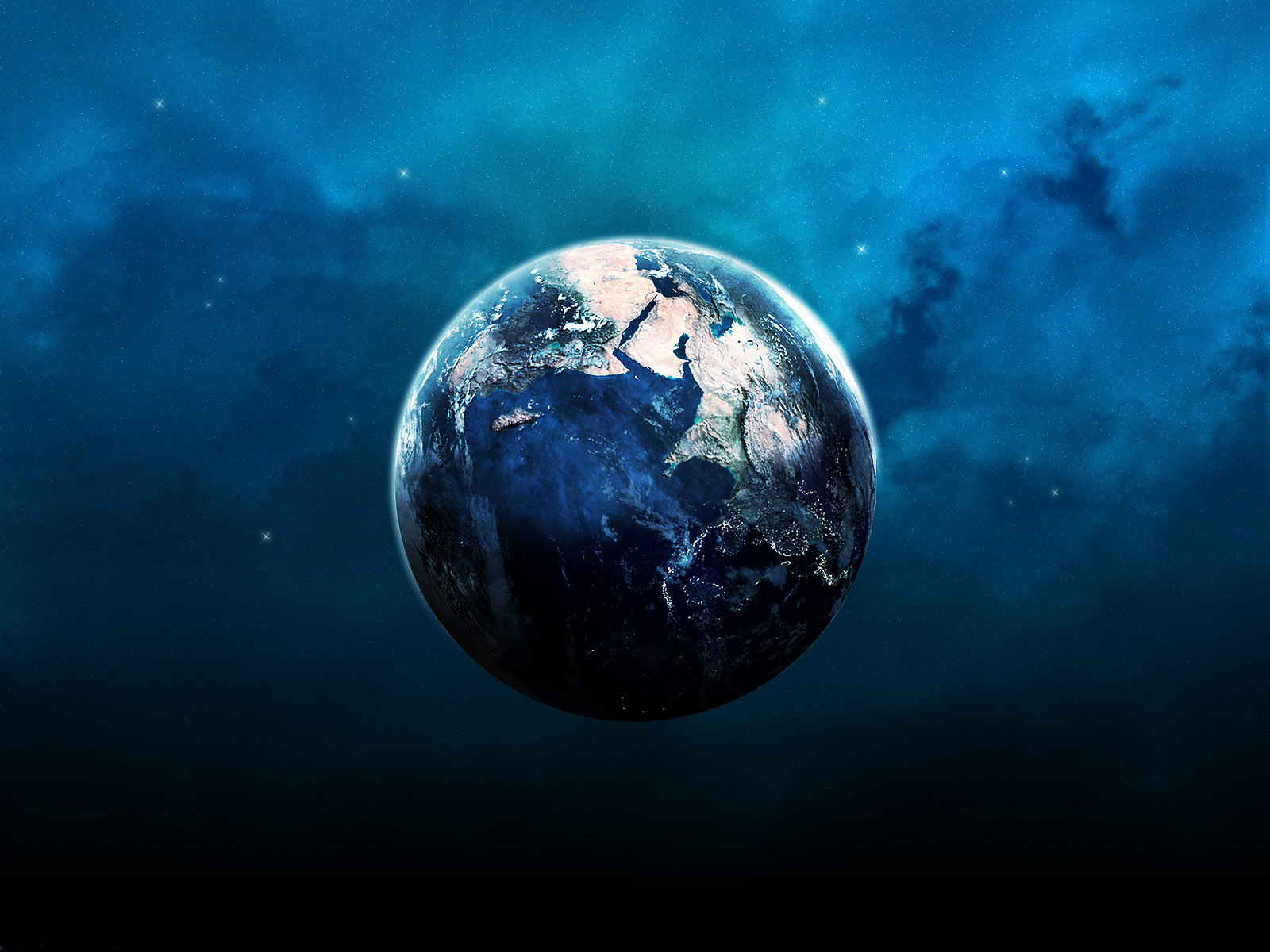 “I have set before thee an open door, and no man can shut it.”
Discerning Open Doors
No compromise involved
In accordance with the Word of God
Advances the Kingdom of God (Salvation and Spiritual Growth)
Always under authority
Requires faith
Brings Glory to God
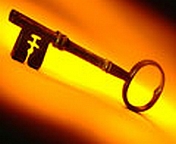 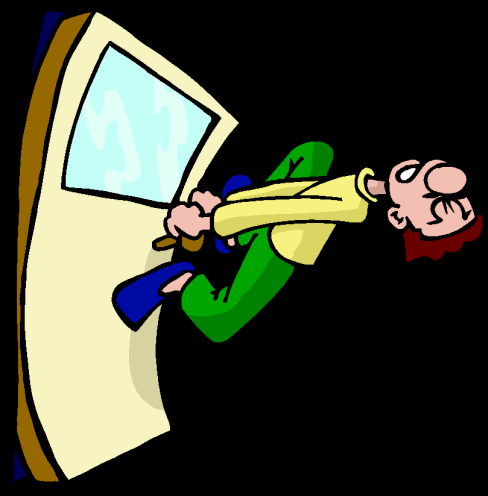 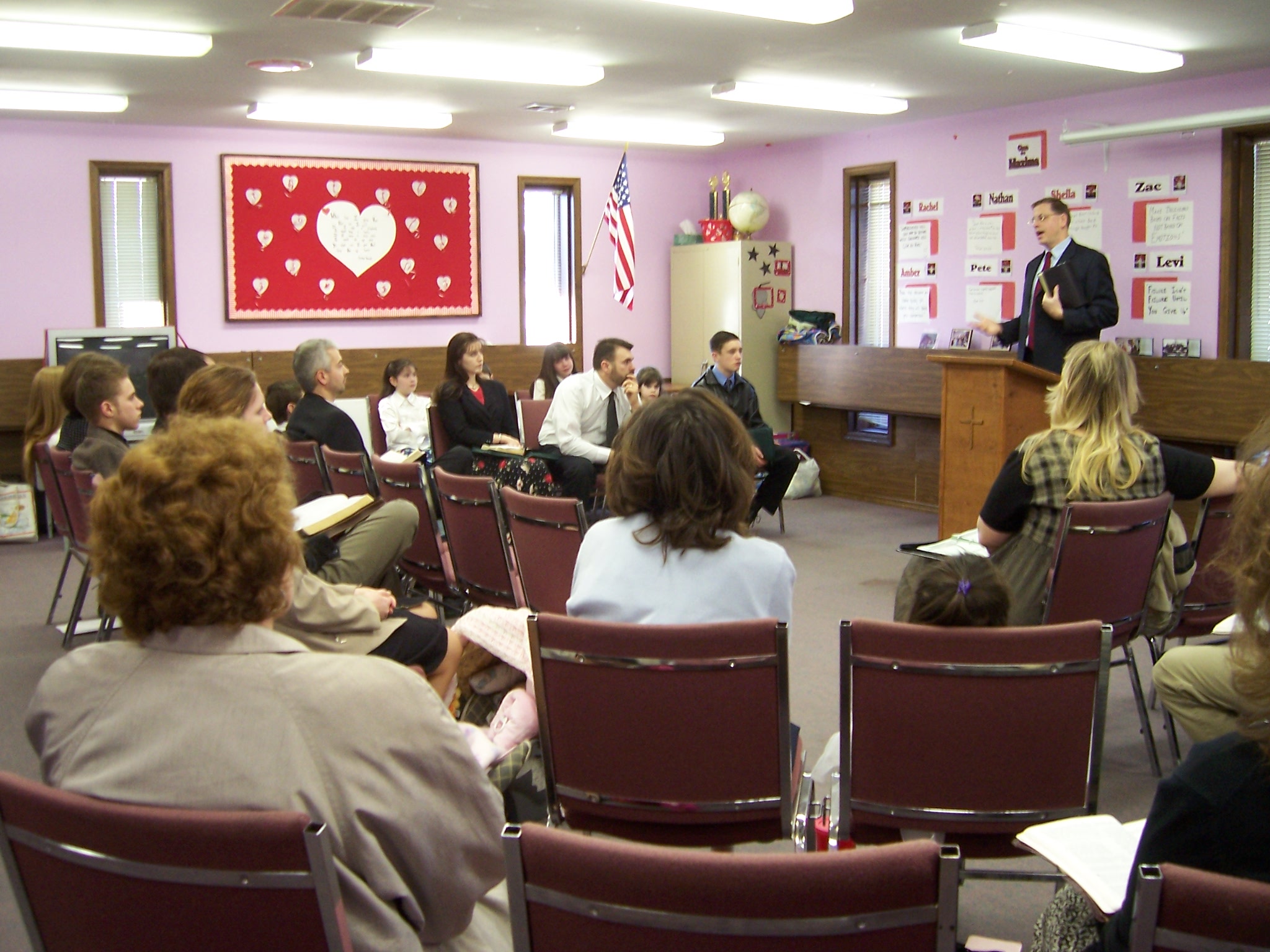 “Thou hast little strength…”
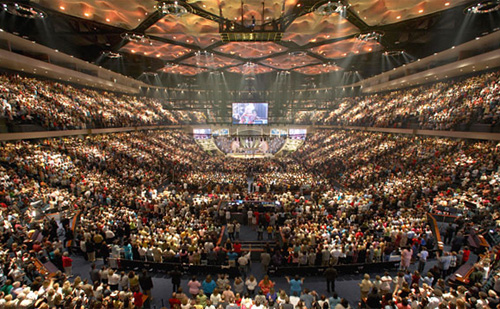 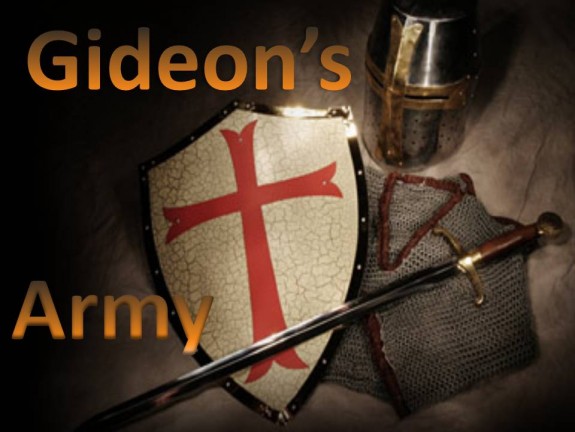 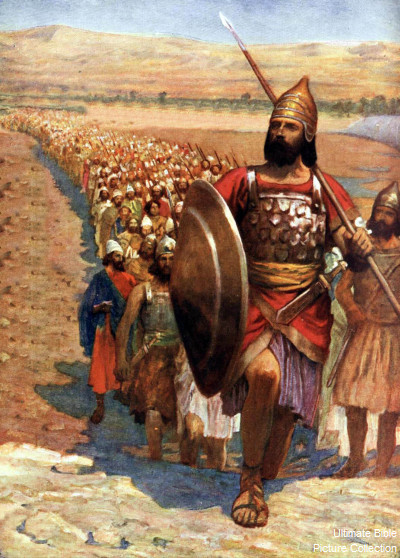 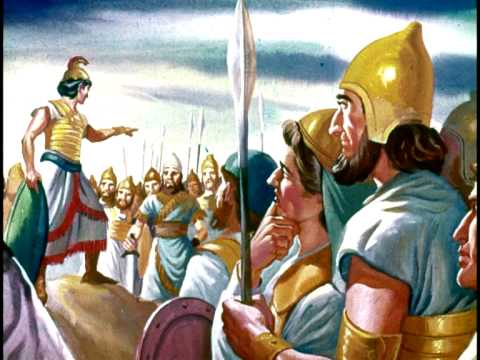 (Judges 7:3) “Now therefore go to, proclaim in the ears of the people, saying, Whosoever is fearful and afraid, let him return and depart early from mount Gilead. And there returned of the people twenty and two thousand; and there remained ten thousand.”
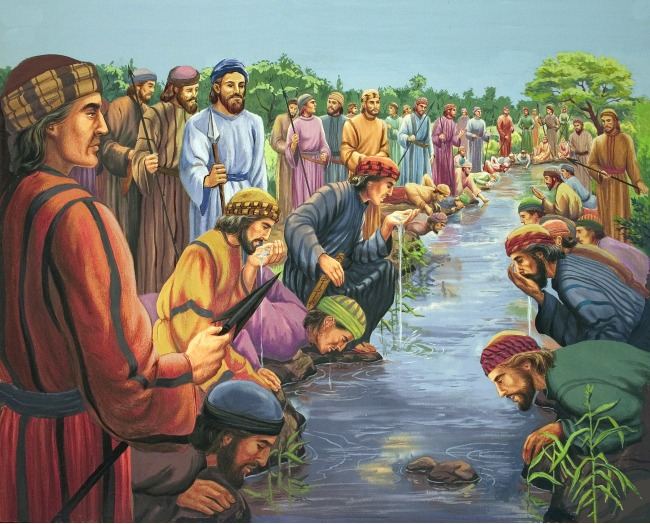 (Judges 7:6) “And the number of them that lapped, putting their hand to their mouth, were three hundred men: but all the rest of the people bowed down upon their knees to drink water.”
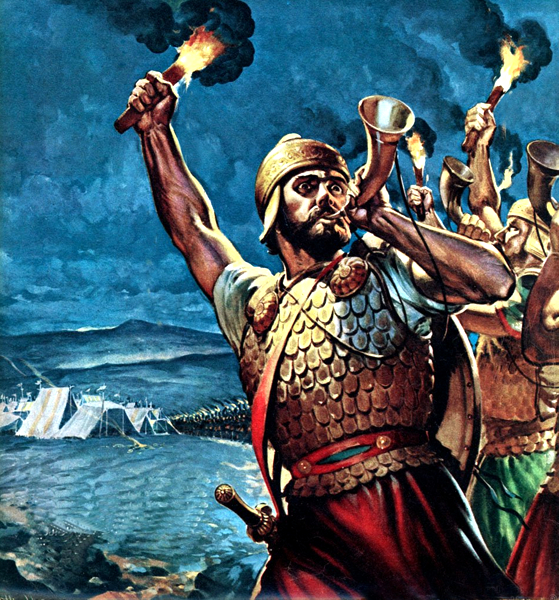 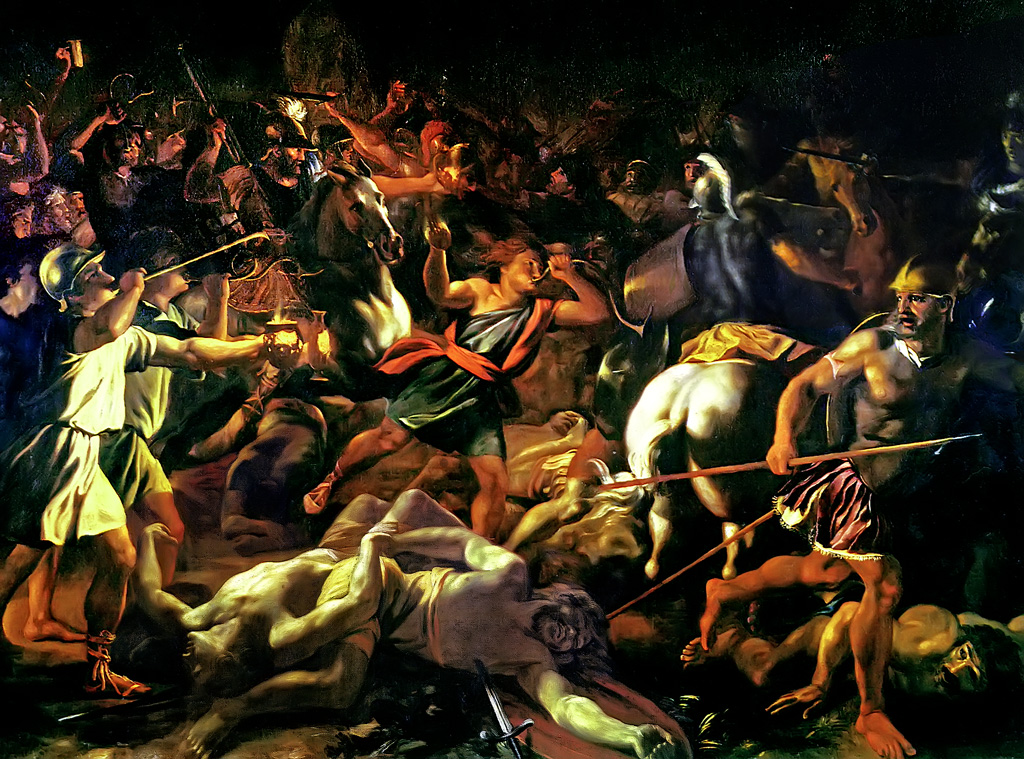 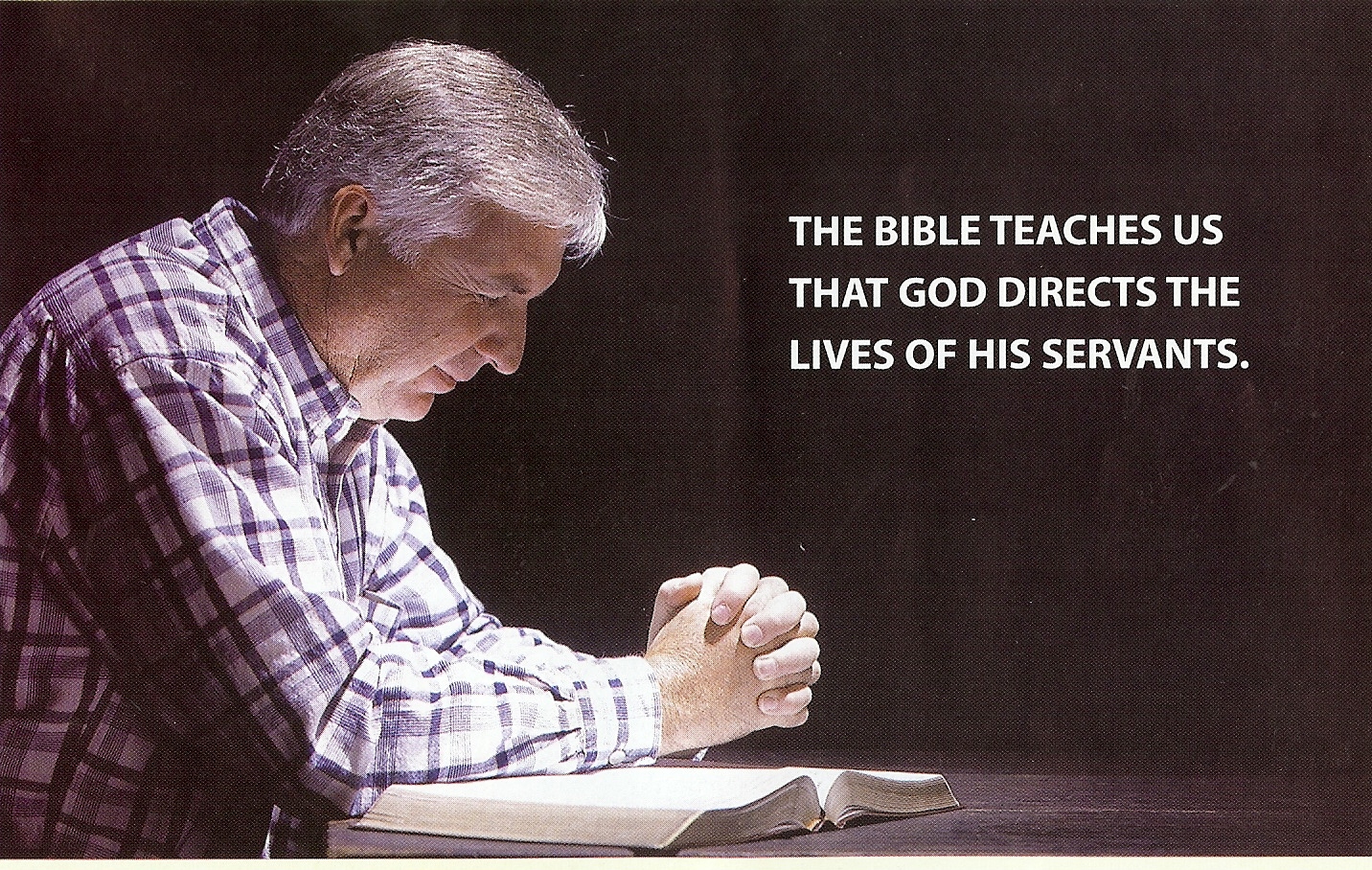 “Thou hast kept         my Word…”
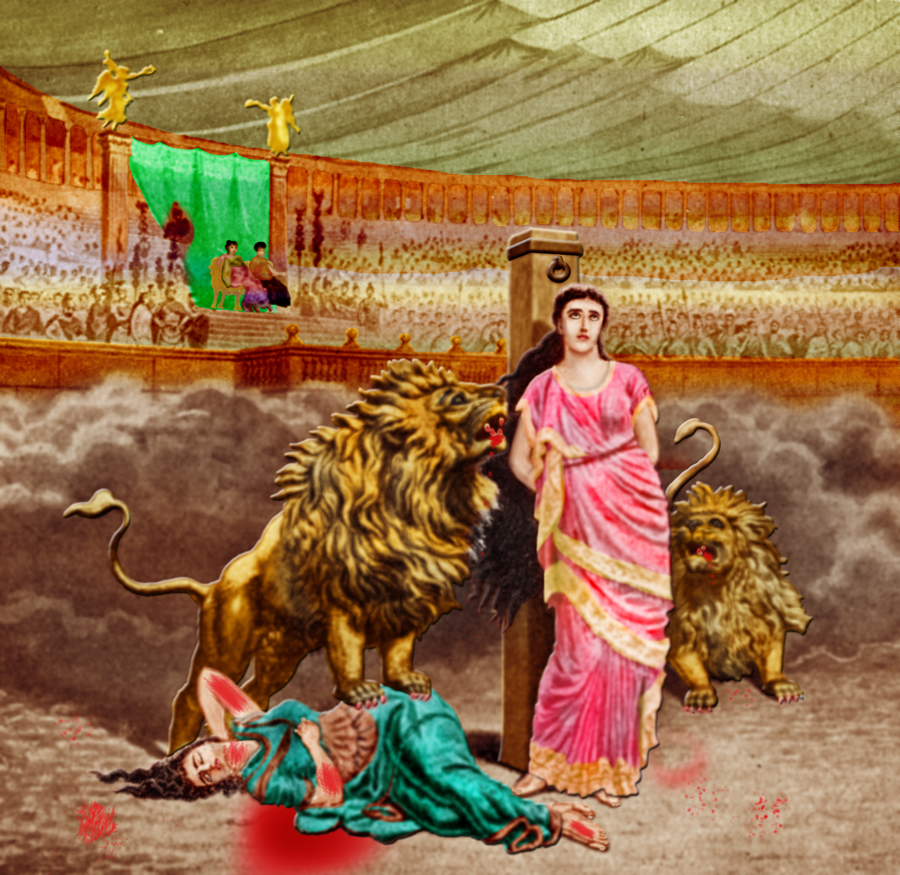 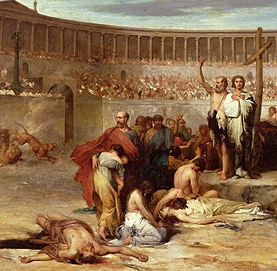 “Thou hast not denied my name…”
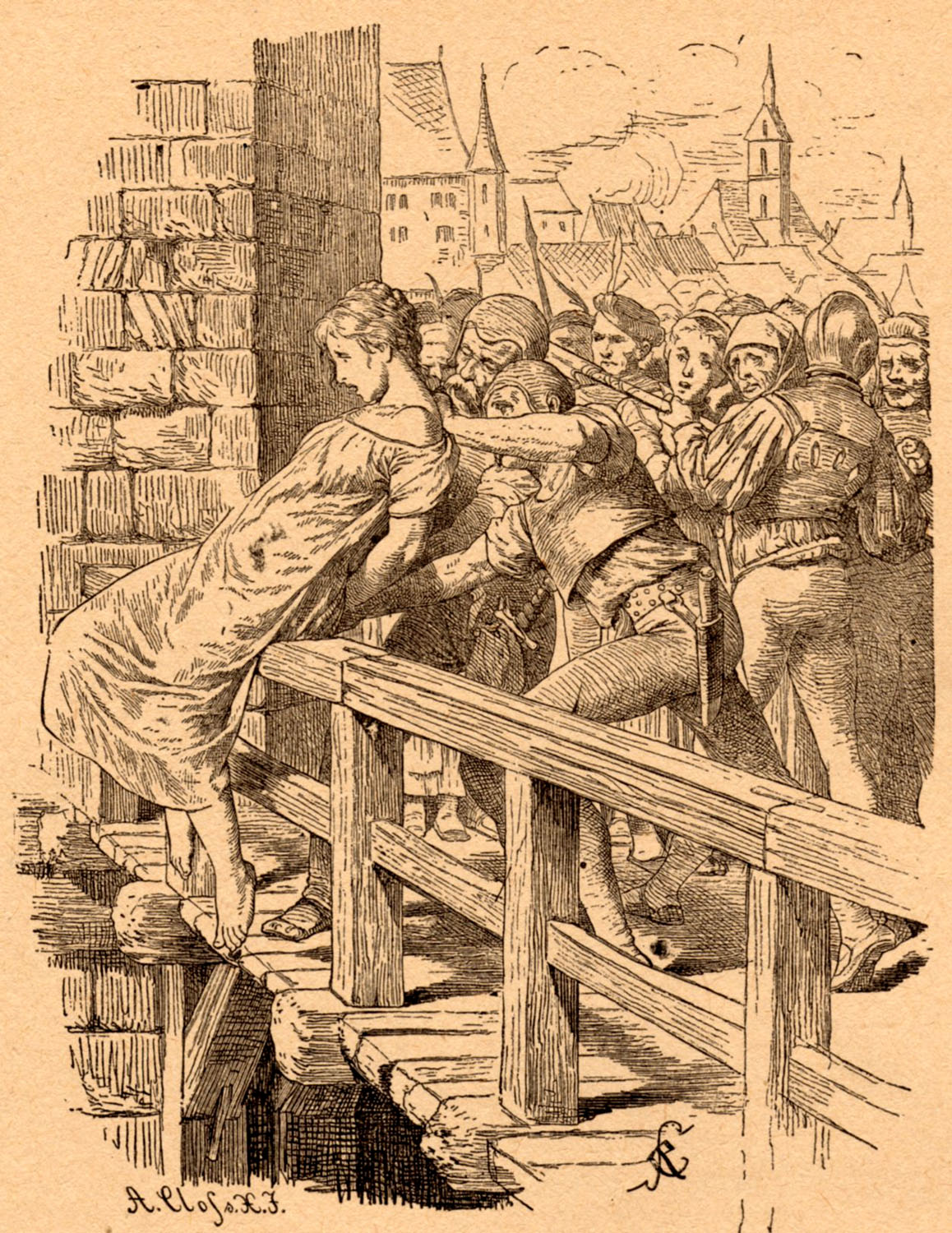 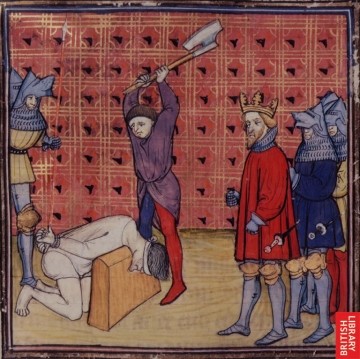 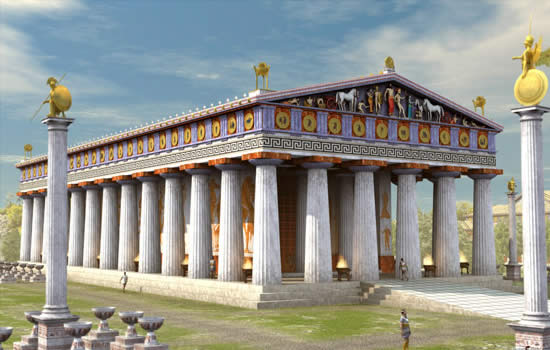 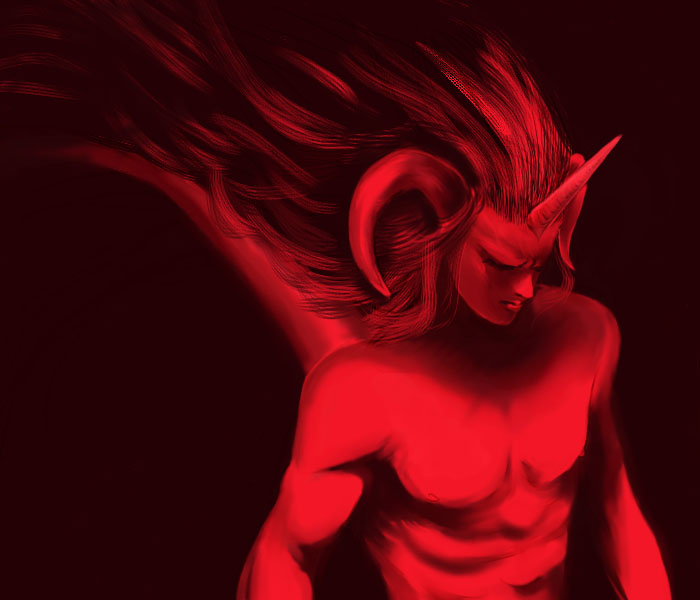 “Behold, I will make them of the synagogue of Satan, which say they are Jews, and are not, but do lie; behold, I will make them to come and worship before thy feet, and to know that I have loved thee.”
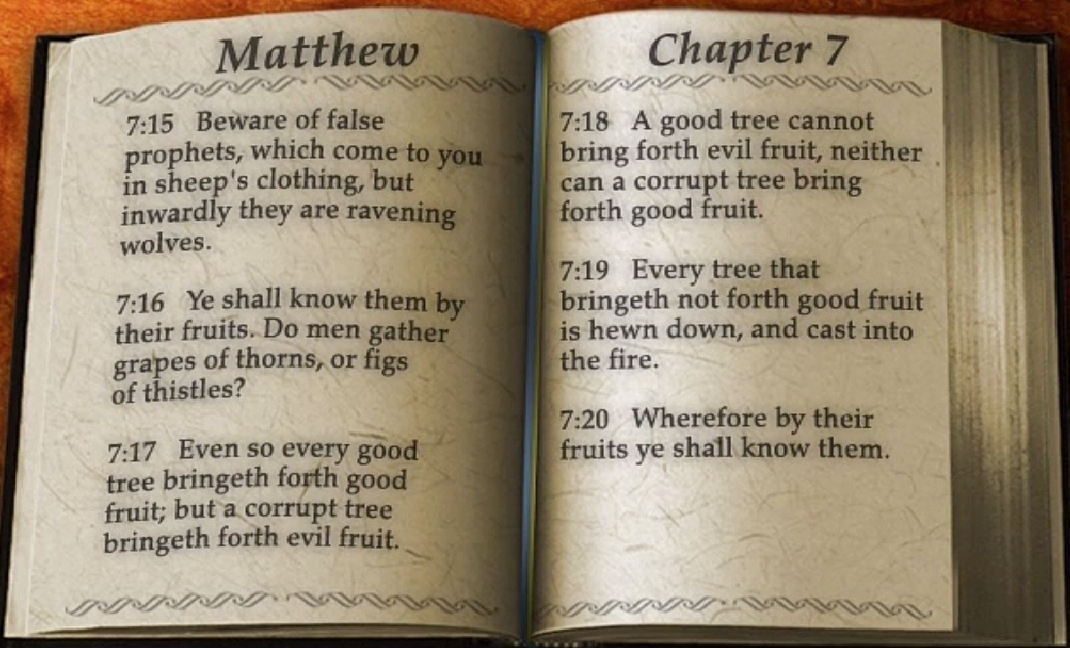 “They profess that they know God; but in their works they deny him, being abominable (unlawful), and disobedient, and unto every good work reprobate.” (Titus 1:16)
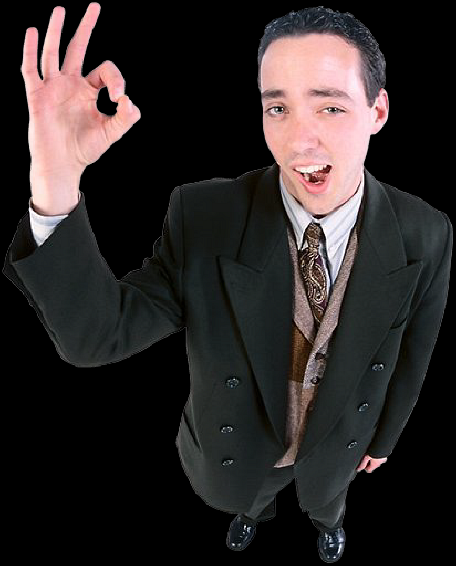 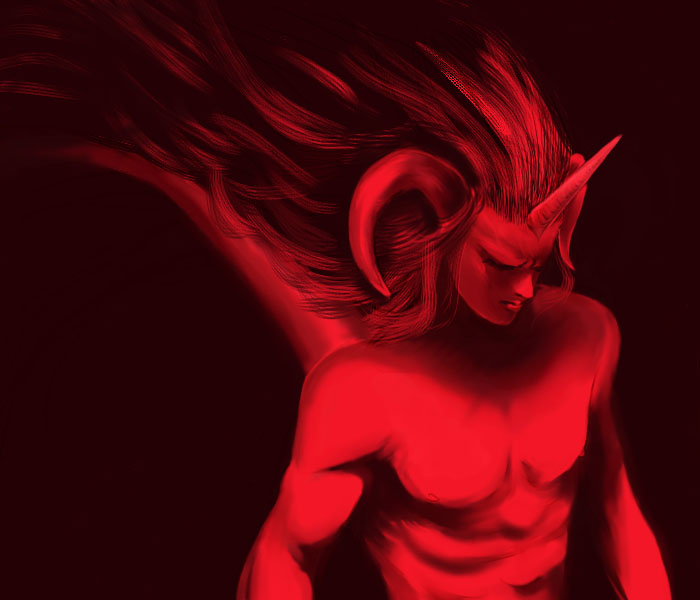 “I will make them to come and  worship before thy feet…”
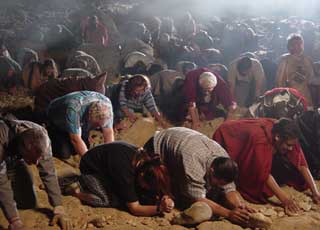 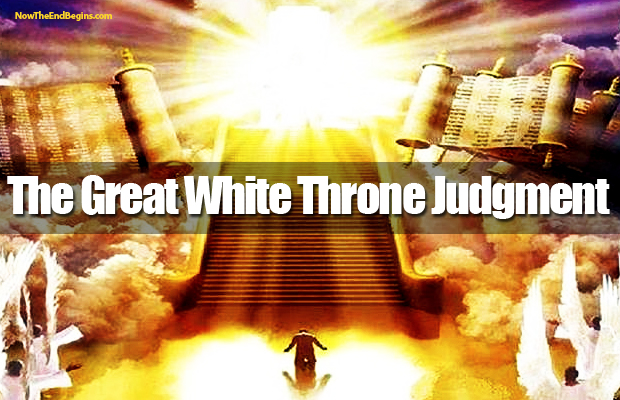 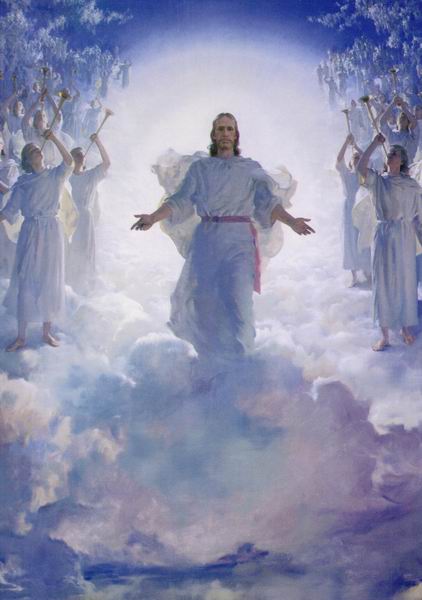 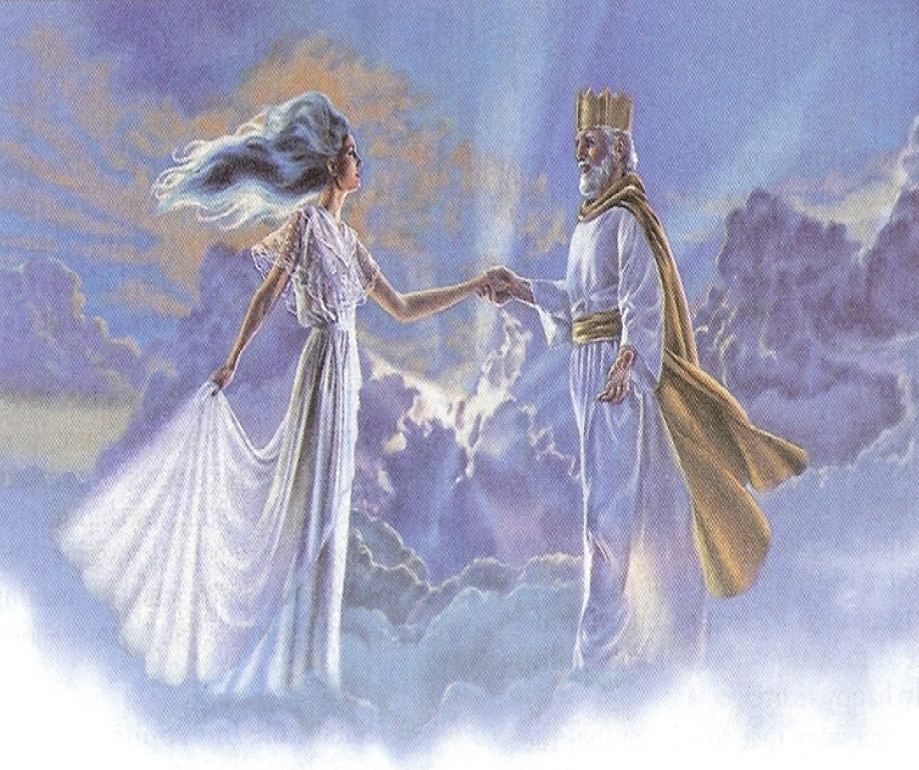 “I have loved thee…”
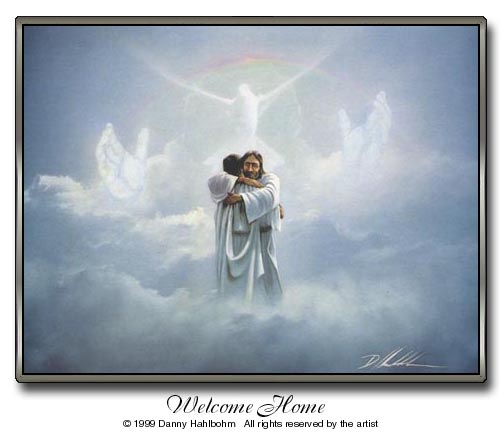 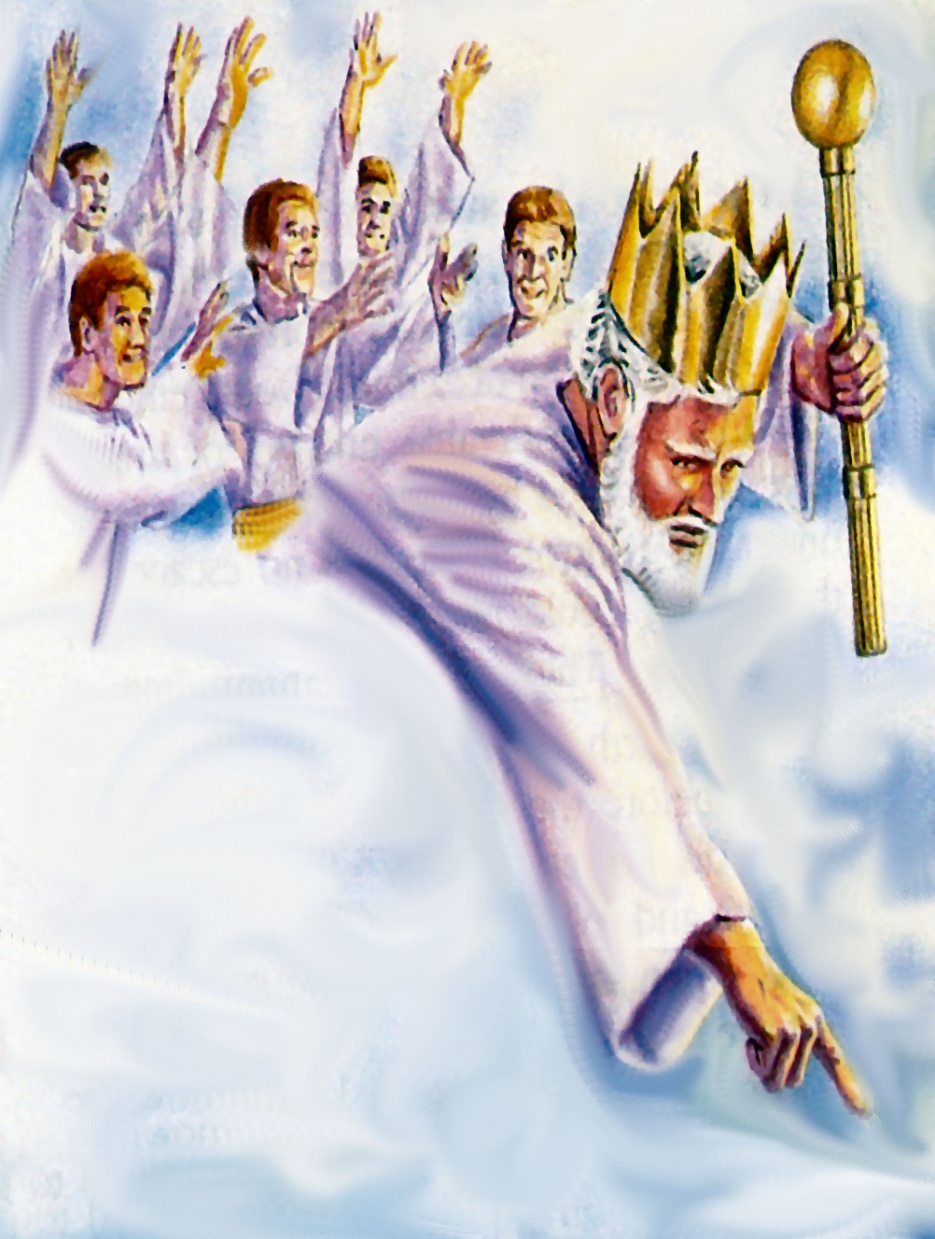 “I will keep thee from the hour of temptation…”
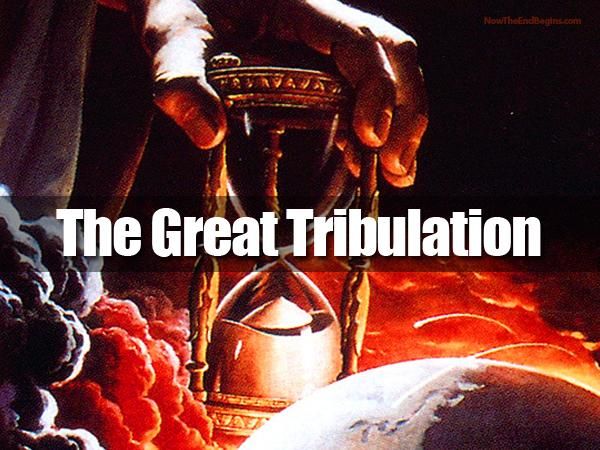 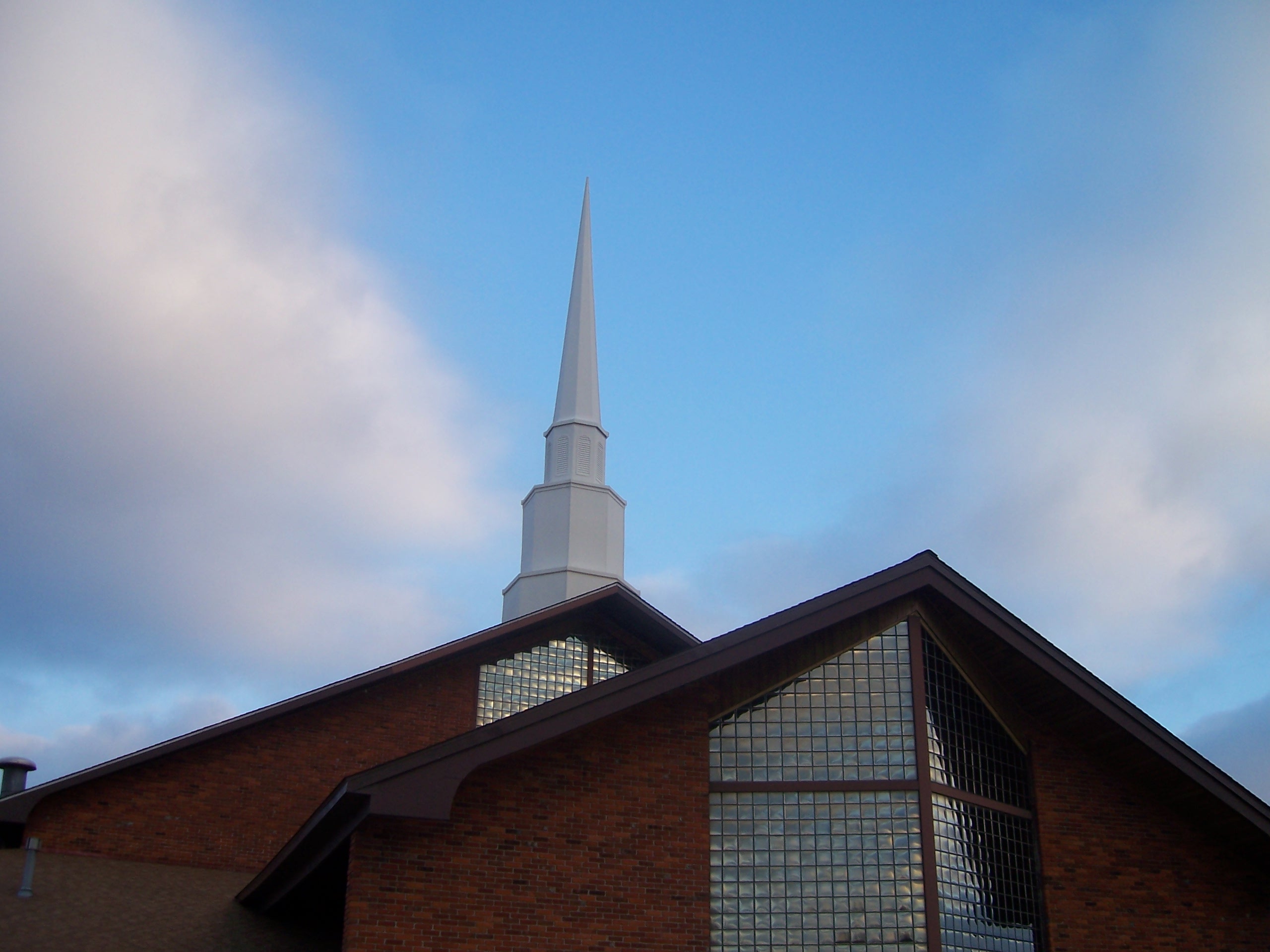 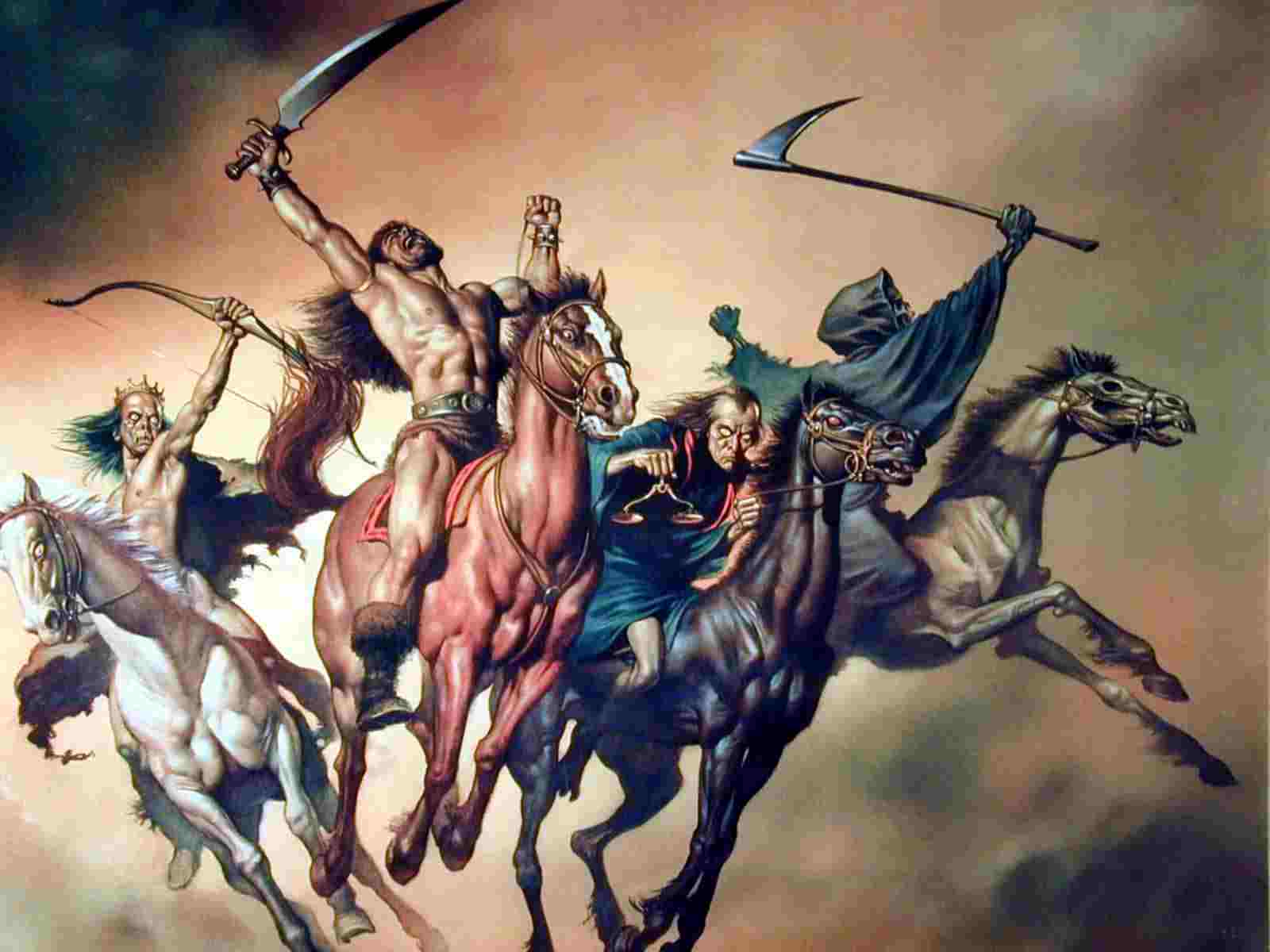 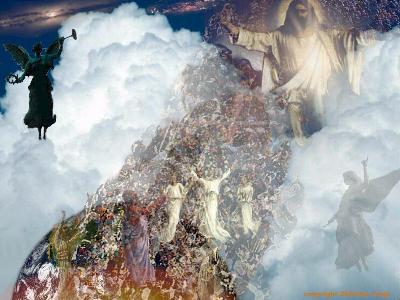 “Behold, I come quickly.”
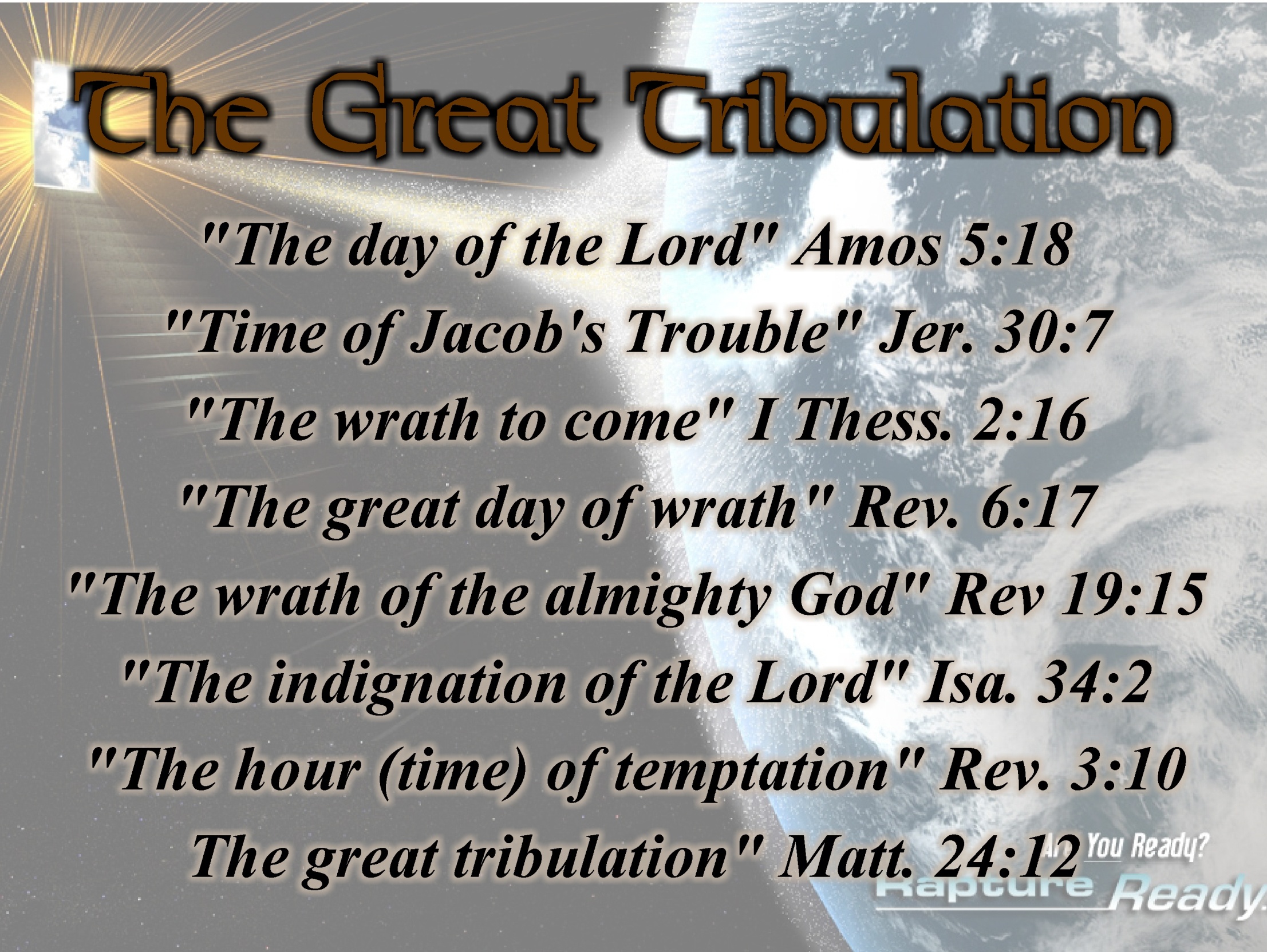 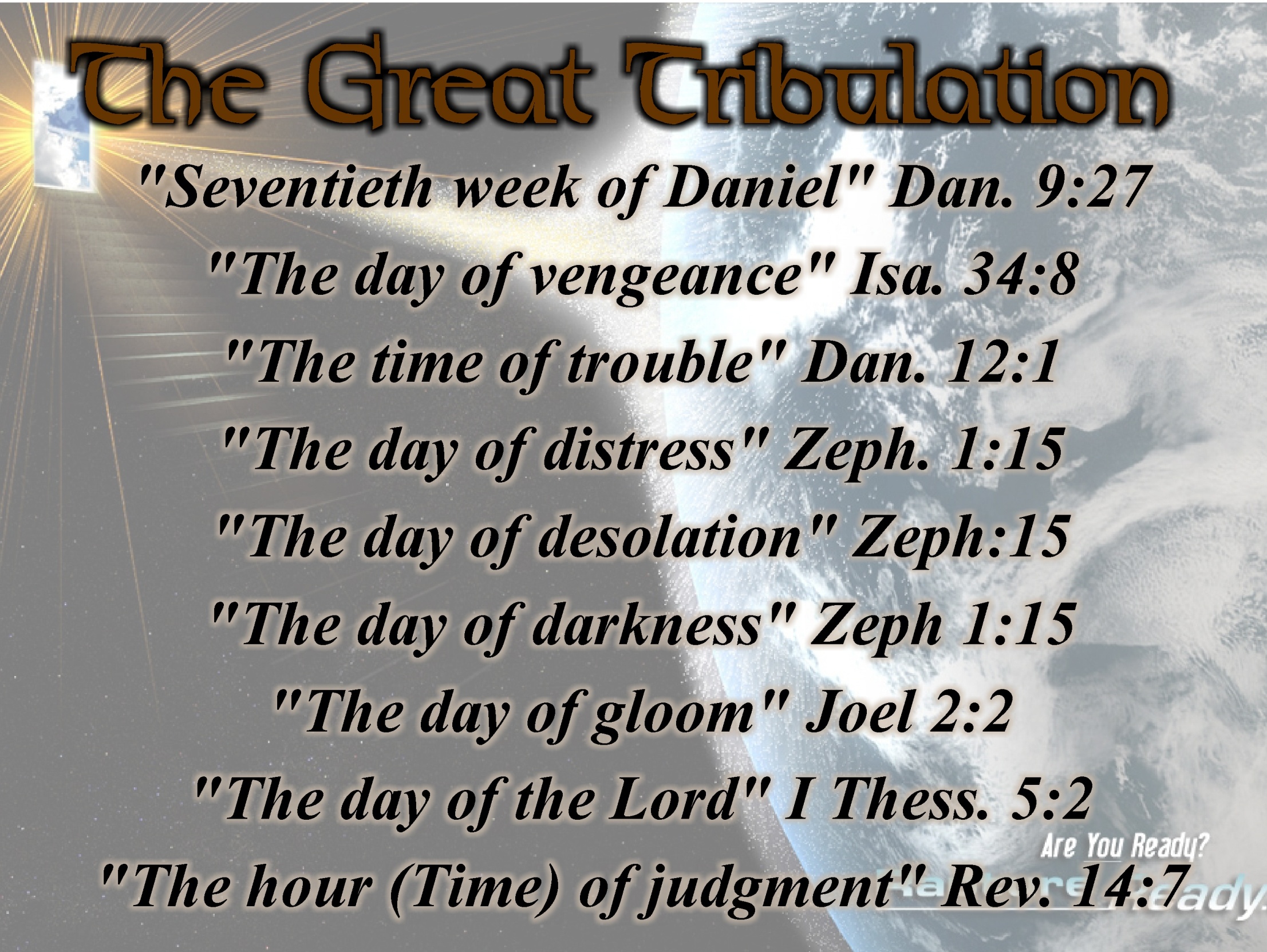 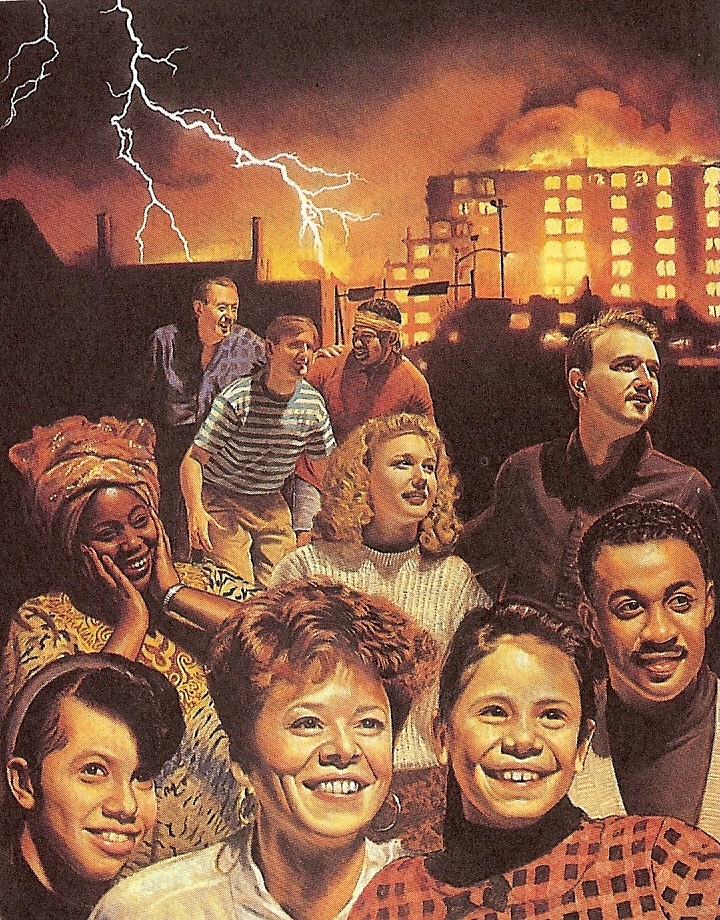 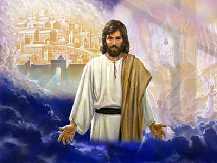 “For God hath not appointed us to wrath, but to obtain salvation by our Lord Jesus Christ…”
“…THAT NO MAN TAKE THY CROWN…”
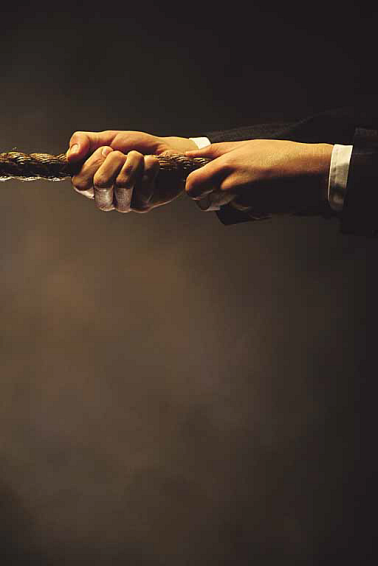 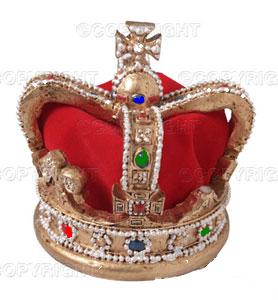 “Hold Fast…”
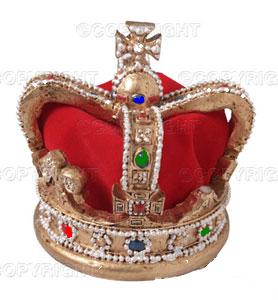 Crown of righteousness (for all those who love the appearing of Jesus Christ)
Crown of life (for those who faithfully endure times of suffering and hardship for Christ)
Crown of glory (for faithful pastors)
Crown of rejoicing (for soul winners)
Incorruptible crown (for those who faithfully run the race and fight the fight)
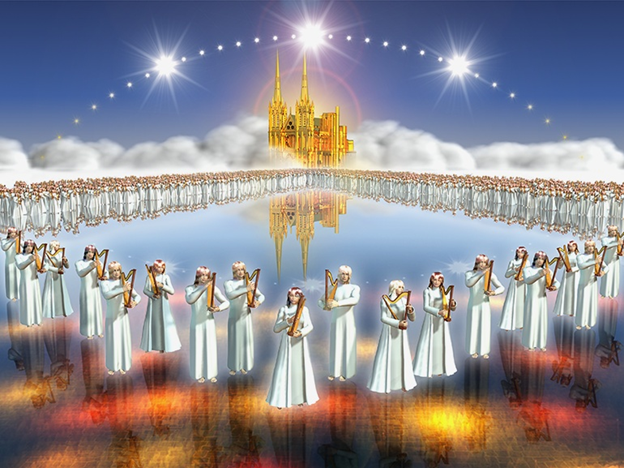 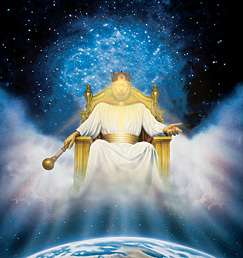 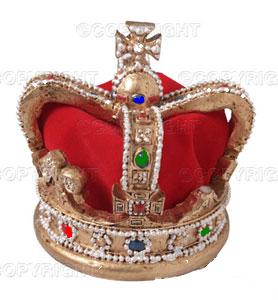 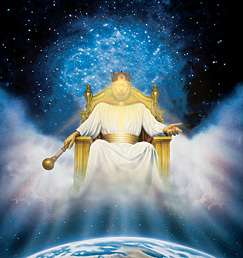 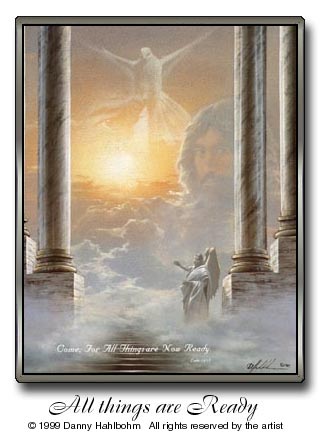 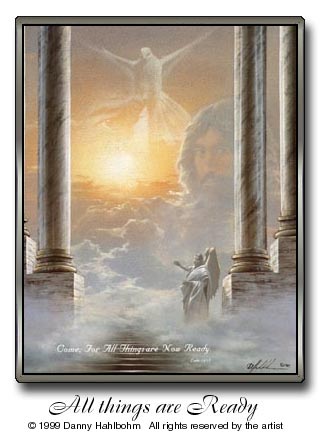 “Him that overcometh will I make a pillar in the temple of my God, and he shall go no more out.”
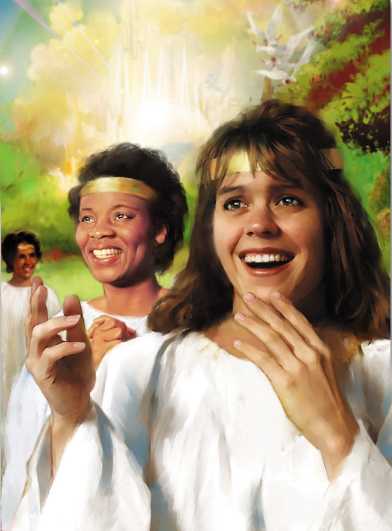 “…and I will write upon him the name of my God...and I will write upon him my new name.”
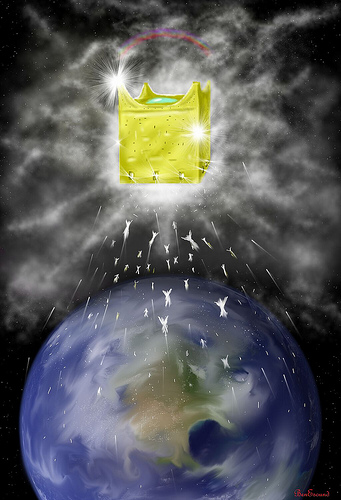 “…and the name of the city of my God, which is new Jerusalem.”
“I will write upon him…”(Guarantee of Eternal Security)
“The name of my God…”   (Ownership)
“The name of the city of my       
     God…” (Heavenly Citizenship)
“I will write upon him my new   
     name…” (Joint heirs with Christ)
“He that hath an ear, let him hear what the Spirit saith unto the churches.”
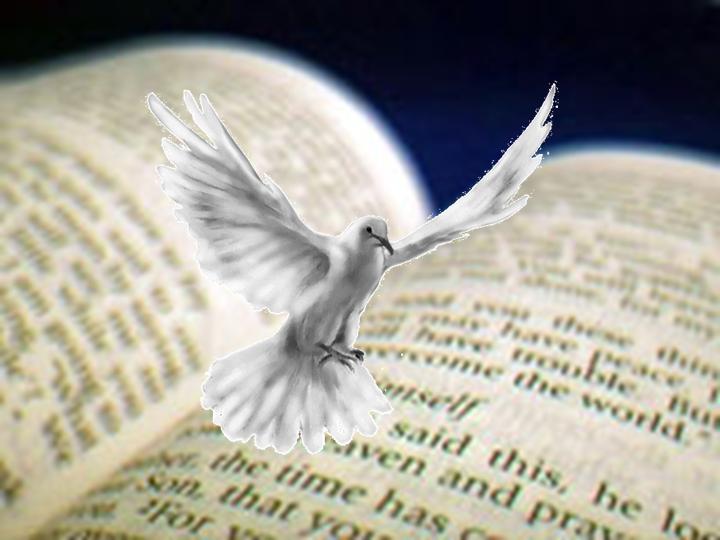 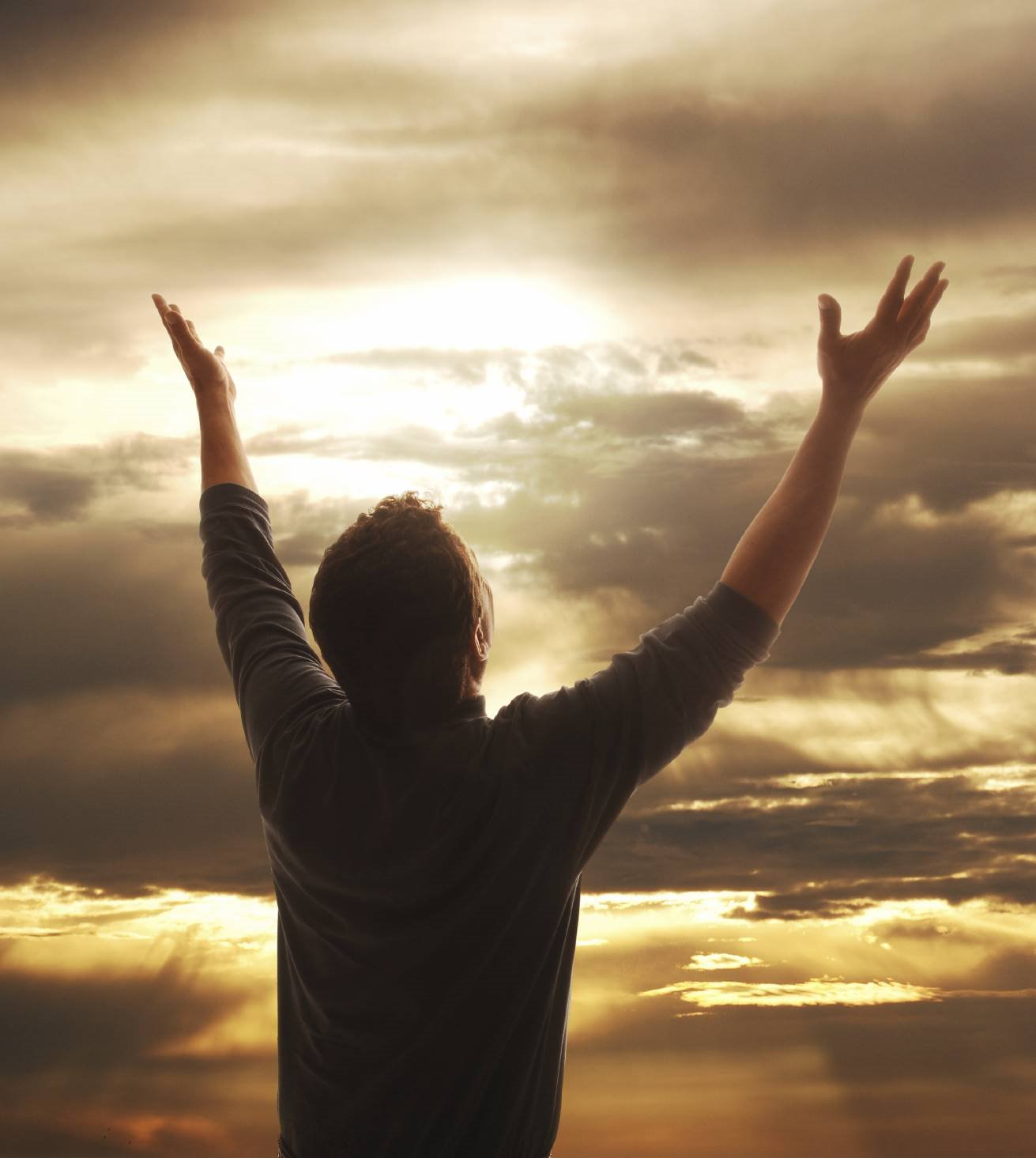 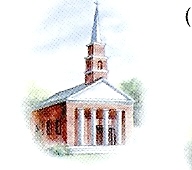